Headless, SeamlessIl progetto Humanitarian Corridors
Giorgio Marchetti
2
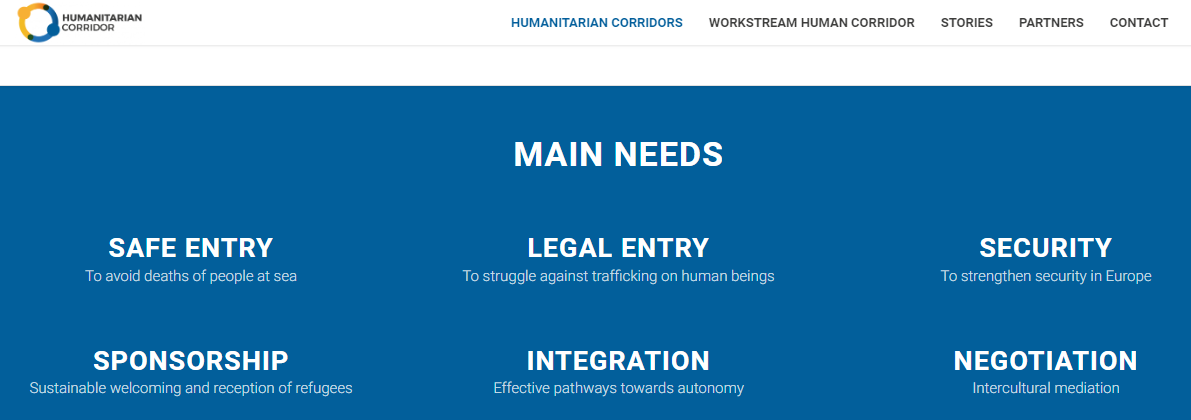 3
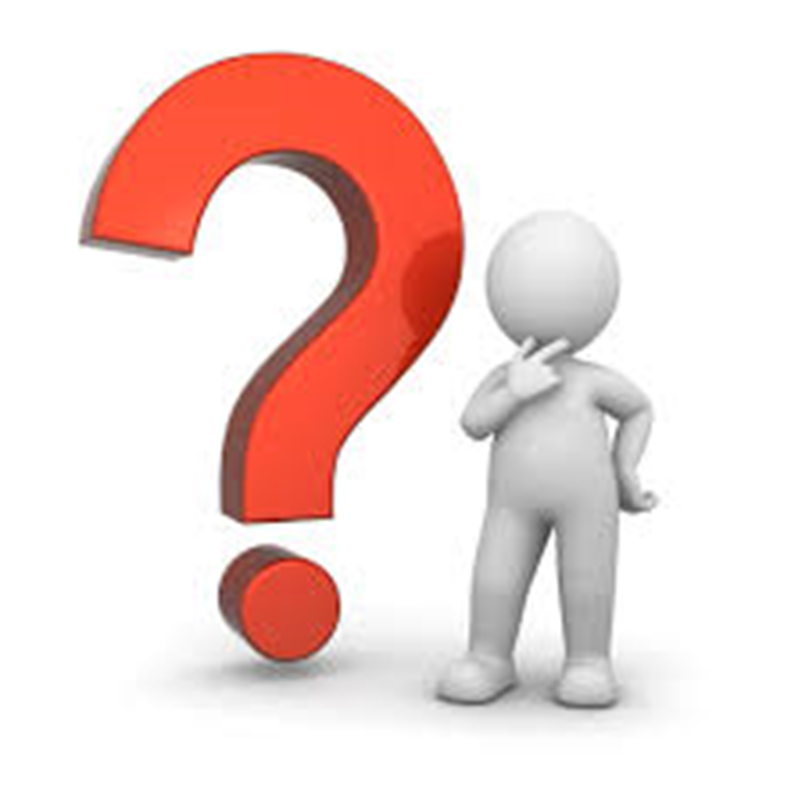 Perché?
La User Experience doveva essere progettata from scratch per alcune specifiche personas
Forse un giorno ci sarà una app mobile nativa che dovrà funzionare offline
4
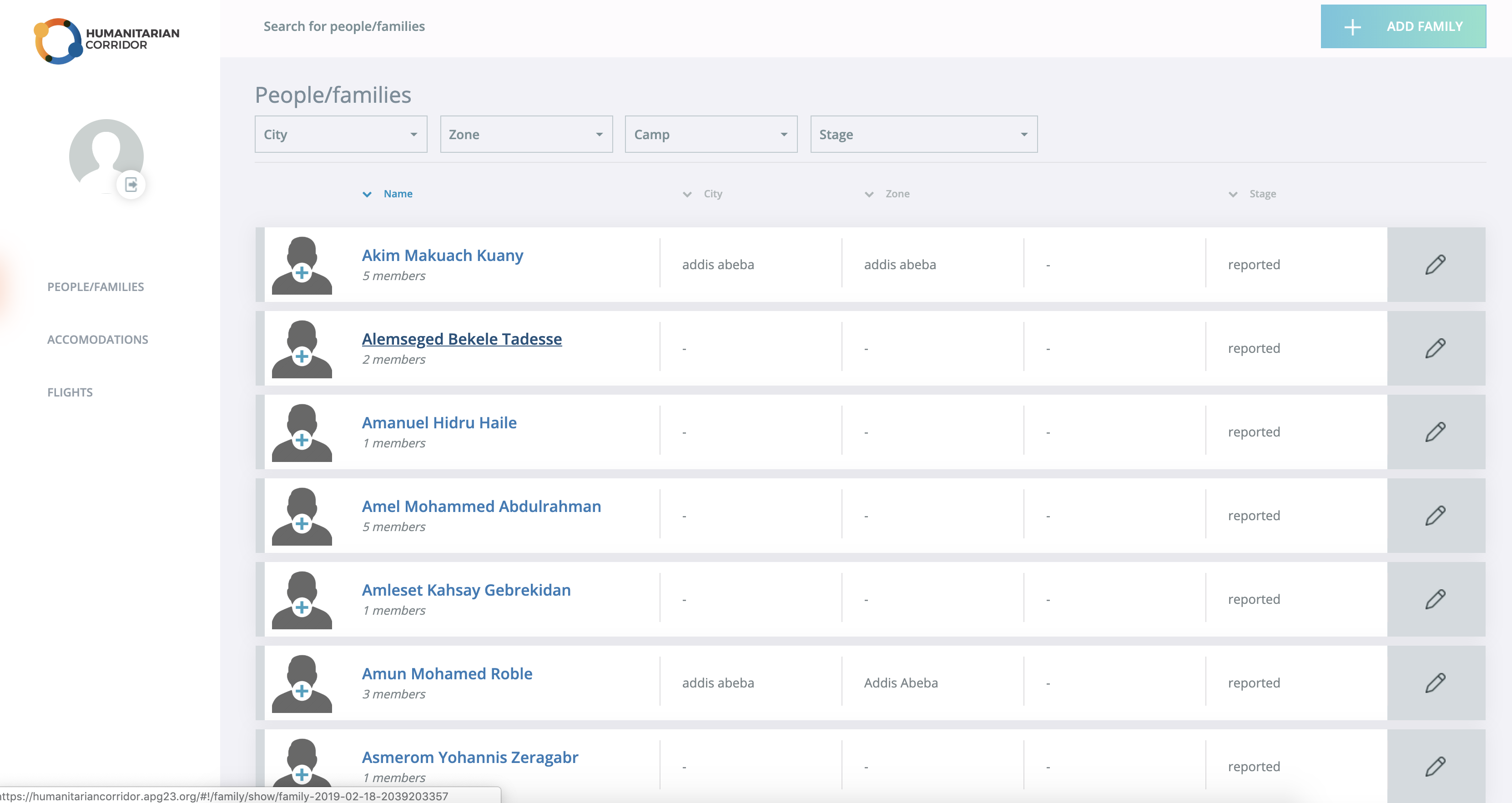 5
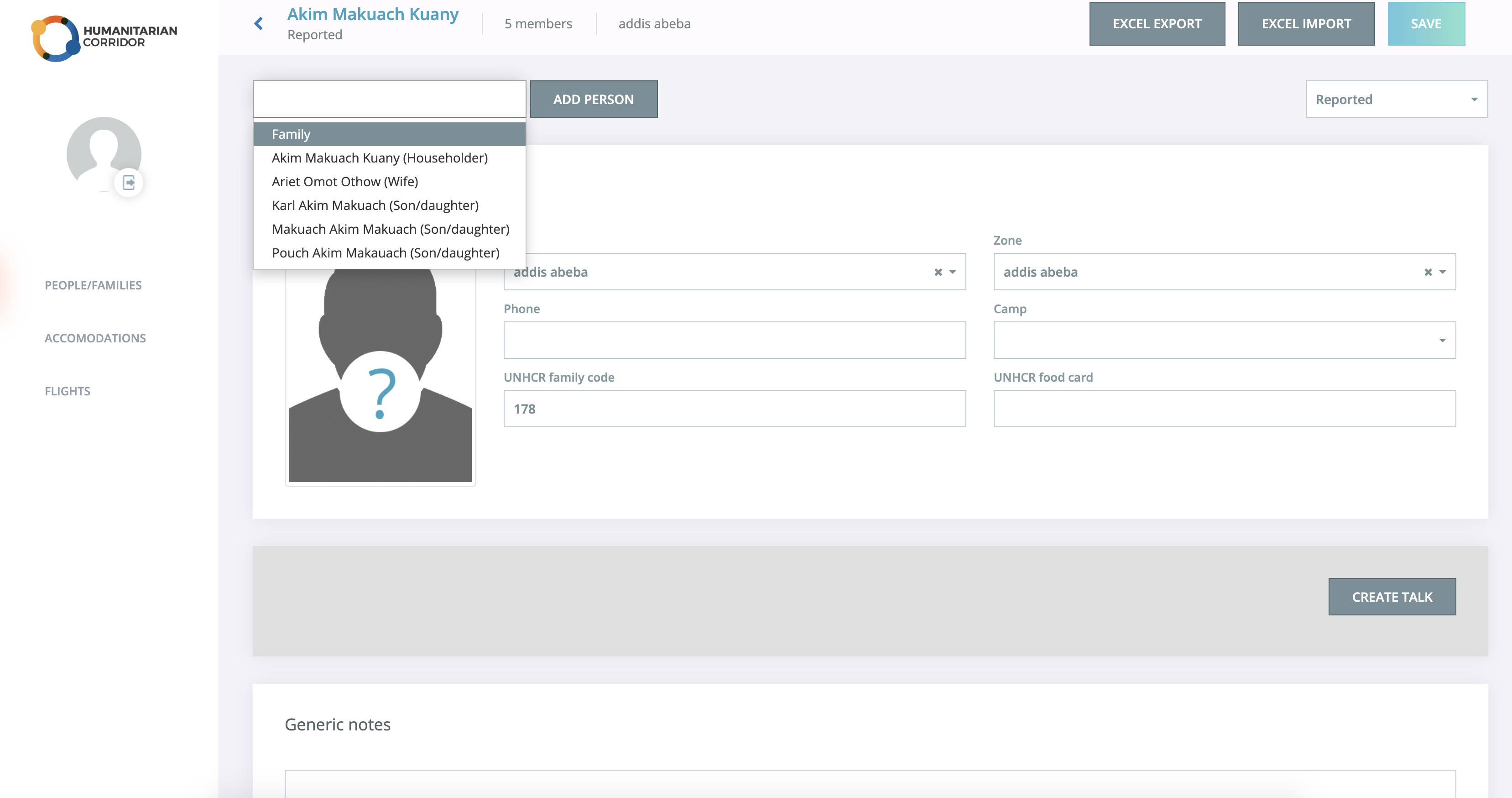 6
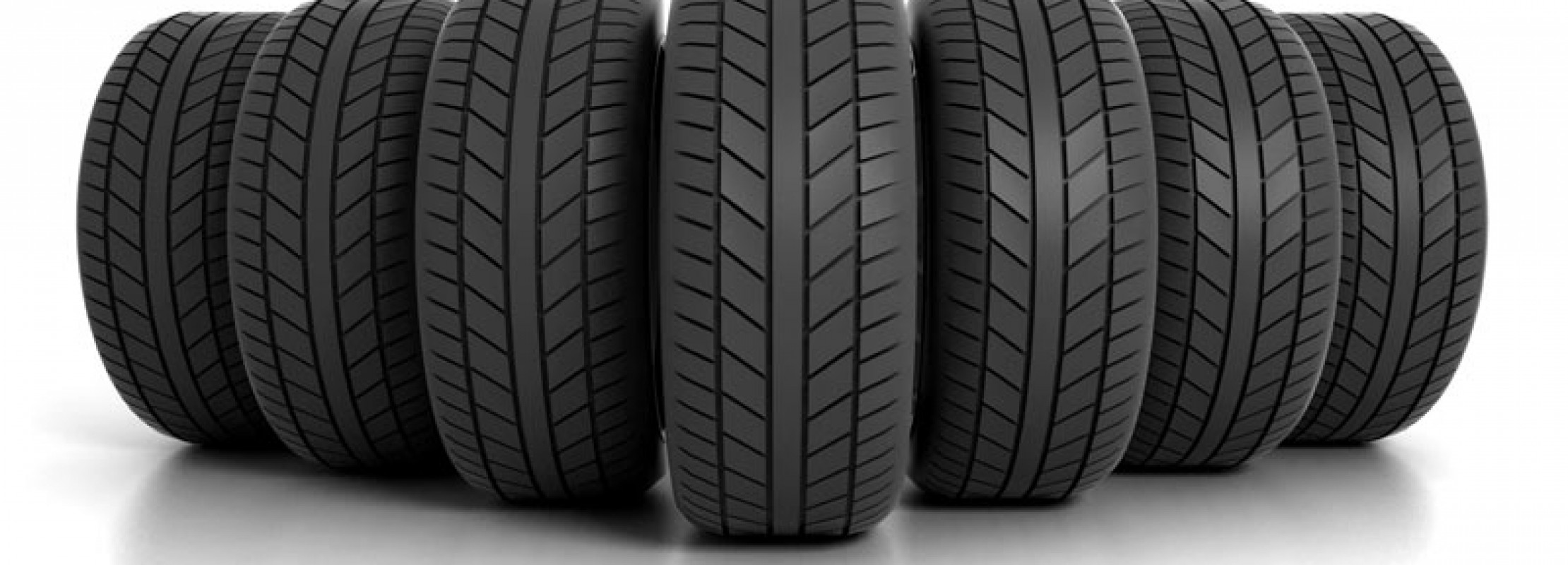 Dobbiamo davvero reinventarle ste ruote?
Backend (NoSQL database, APIs, AdminUI, ecc.)
Gestione degli accessi
Gestione dei permessi
7
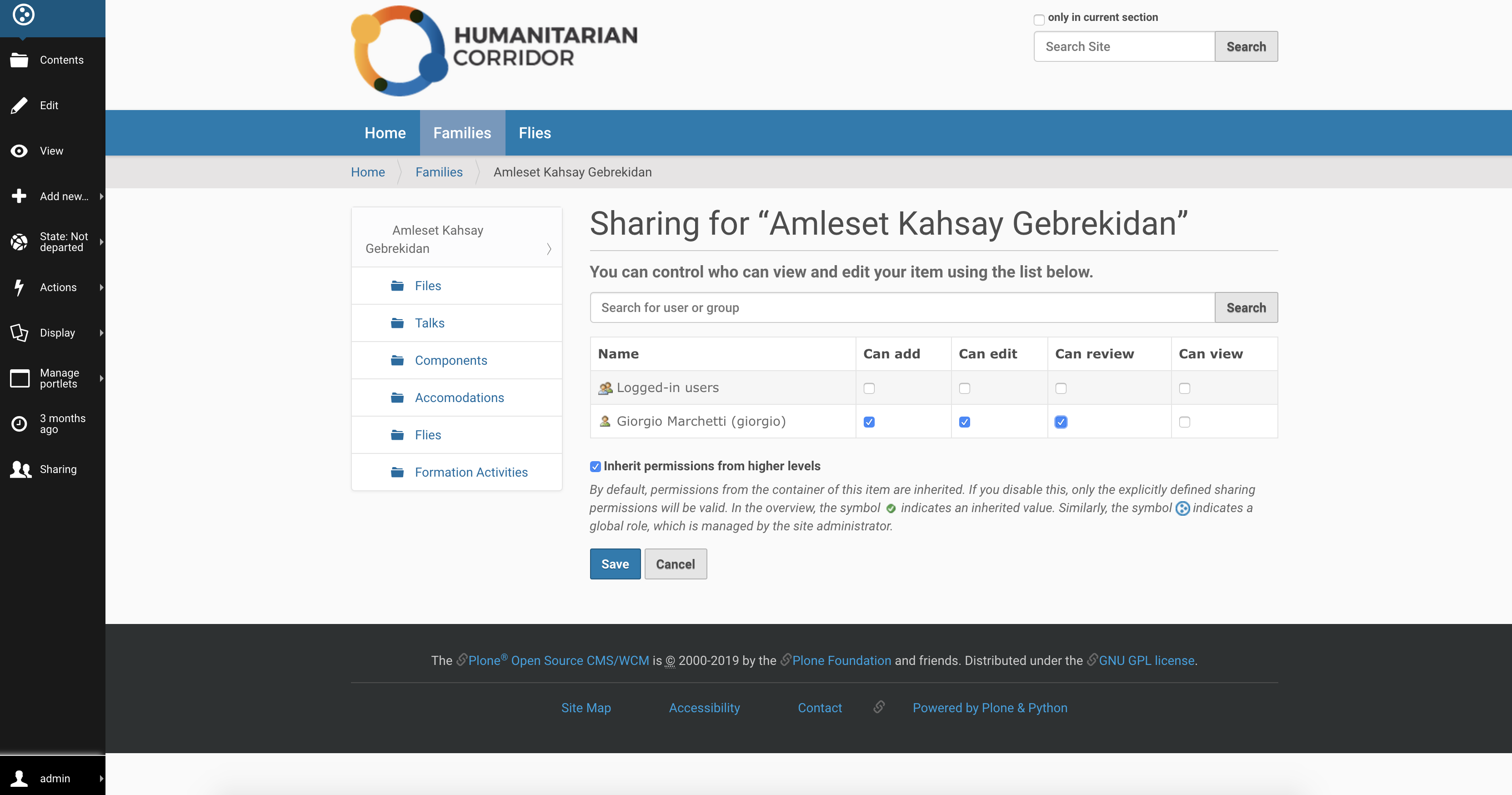 8
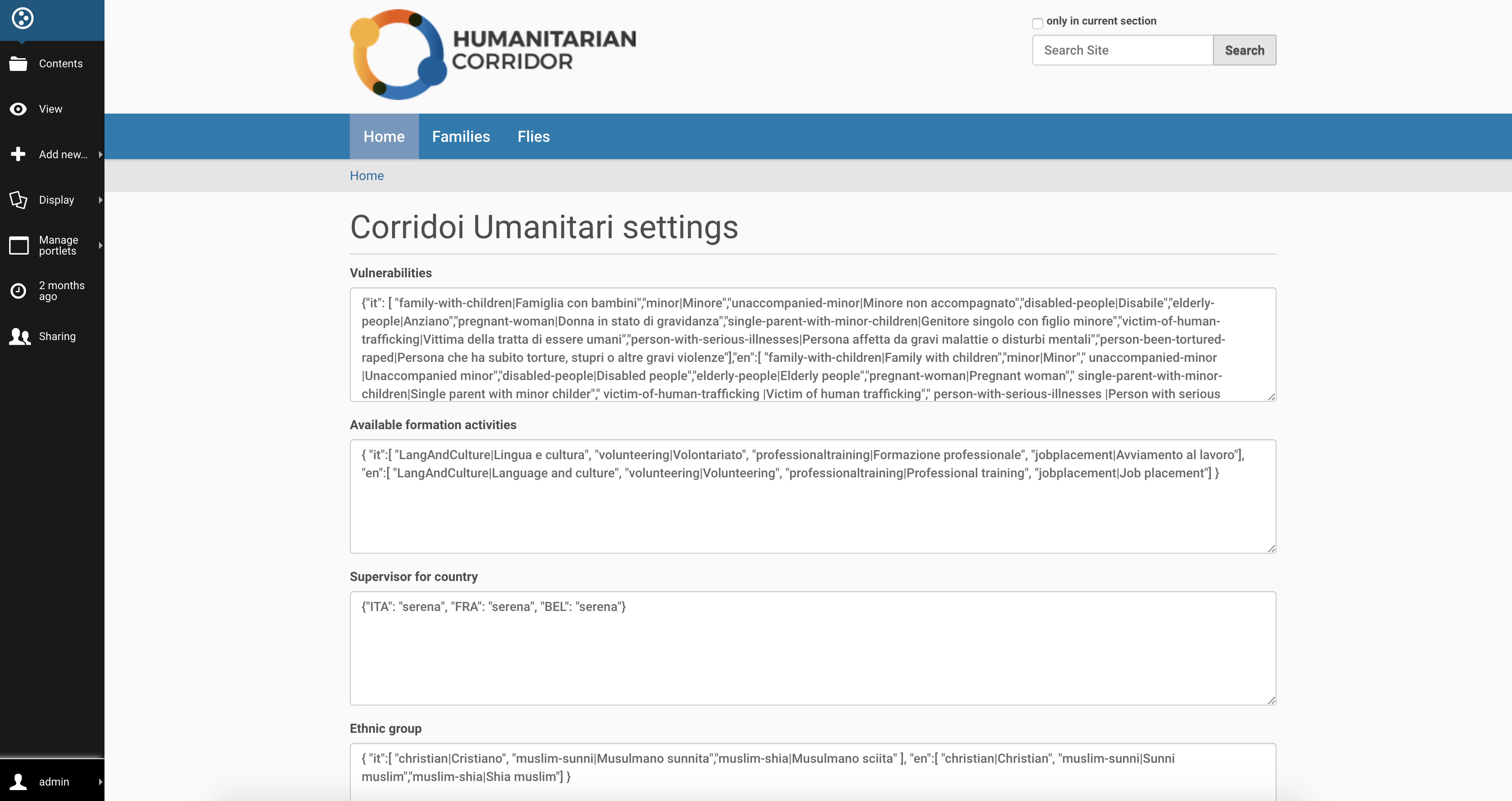